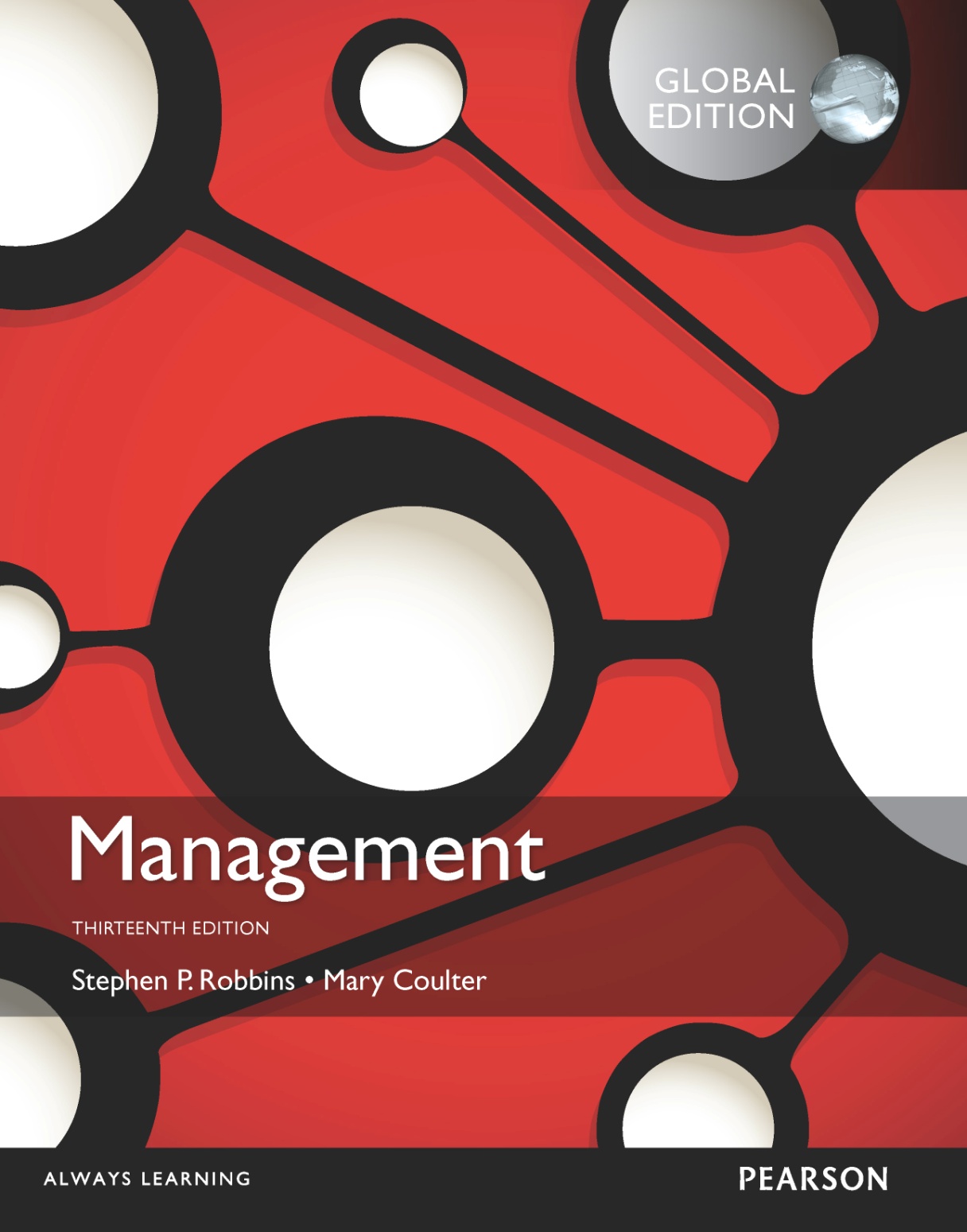 Managers in the Workplace
1
Copyright © 2016 Pearson Education, Ltd.
1-1
Learning Objectives
Explain why managers are important to organizations.
Tell who managers are and where they work.
Know how to manage your time.
Describe the functions, roles, and skills of managers.
Describe the factors that are reshaping and redefining the manager’s job.
Develop your skills at being politically aware.
Explain the value of studying management.
Copyright © 2016 Pearson Education, Ltd.
1-2
Why Are Managers Important?
Copyright © 2016 Pearson Education, Ltd.
1-3
Why Are Managers Important?
Organizations need their managerial skills and abilities more than ever in these uncertain, complex, and chaotic times.
Managerial skills and abilities are critical in getting things done.
The quality of the employee/supervisor relationship is the most important variable in productivity and loyalty.
Copyright © 2016 Pearson Education, Ltd.
1-4
[Speaker Notes: Let’s look at three reasons why managers are important to organizations.

First, managers are important because organizations need their managerial skills and abilities more than ever in uncertain, complex, and chaotic
times. As organizations deal with today’s challenges, managers play an important role in identifying critical issues and crafting responses.

Another reason why managers are important to organizations is because they’re critical to getting things done. The job of a manager is to ensure that all the employees are getting their jobs done.

Managers matter. A Gallup poll has found that the single most important variable in employee productivity and loyalty isn’t pay, or benefits, or the workplace environment—it’s the quality of the relationship between employees and their direct supervisors.]
Who Are Managers?
Manager

Non –managerial employees -
Copyright © 2016 Pearson Education, Ltd.
1-5
Who Are Managers?
Manager – Someone who coordinates and oversees the work of other people so that organizational goals can be accomplished.
  Non –managerial employees -
No one reporting to them 
managers may have additional work duties not related to coordinating the work of others. 
Single person 
Departmental group (involve outside the organization )
Copyright © 2016 Pearson Education, Ltd.
1-6
[Speaker Notes: Managers run large corporations, medium-sized businesses, and entrepreneurial start-ups. They’re found in government departments, hospitals, small businesses, not-for-profit agencies, museums, schools, and even such nontraditional organizations such as political campaigns and music tours. In many organizations, the changing nature of work has blurred the distinction between managers and non-managerial employees. So, how do we define who managers are? A manager is someone who coordinates and oversees the work of other people so that organizational goals can be accomplished.]
Exhibit 1-1Levels of Management
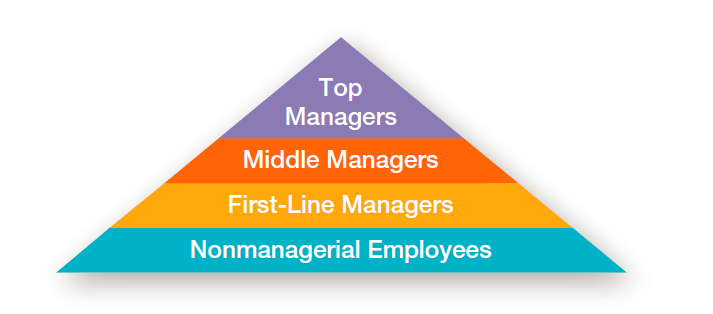 Copyright © 2016 Pearson Education, Ltd.
1-7
[Speaker Notes: In traditionally structured organizations (often pictured as a pyramid because more employees are at lower organizational levels than at upper organizational levels), managers can be classified as first-line, middle, or top management.]
Examples
BZU Level of Management
                                     
Board of Trustee
Business and economic faculty level of Management
Copyright © 2016 Pearson Education, Ltd.
1-8
Classifying Managers
First-line (or front-line)Managers - Individuals who manage the work of non-managerial employees. (often called supervisors)
producing the organization’s products or servicing the organization’s customers. 
Middle Managers - Individuals who manage the work of first-line managers. such as regional manager, project leader, store manager, or division manager.
Top Managers - Individuals who are responsible for making organization-wide decisions and establishing plans and goals that affect the entire organization. (such as president ,vice-president ,CEO)
B.O.D board of Director
Copyright © 2016 Pearson Education, Ltd.
1-9
[Speaker Notes: At the lowest level of management, first-line managers manage the work of non-managerial employees who typically are involved with producing the organization’s products or servicing the organization’s customers. First-line managers may be called supervisors or even shift managers, district managers, department managers, or office managers.

Middle managers manage the work of first-line managers and can be found between the lowest and top levels of the organization. They may have titles such as regional manager, project leader, store manager, or division manager.

At the upper levels of the organization are the top managers, who are responsible for making organization-wide decisions and establishing the plans and goals that affect
the entire organization. These individuals typically have titles such as executive vice president, president, managing director, chief operating officer, or chief executive.]
Where Do Managers Work?
Organization – A deliberate arrangement of people assembled to accomplish some specific purpose (that individuals independently could not accomplish alone).
Example :BZU
Common Characteristics of Organizations
Have a distinct purpose (goal)
Are composed of people (EMPLOYEES)
Have a deliberate structure
Copyright © 2016 Pearson Education, Ltd.
1-10
[Speaker Notes: What is an organization? It’s a deliberate arrangement of people to accomplish some specific purpose. Your college or university is an organization; so are fraternities and sororities, government departments, churches, Zynga, your neighborhood grocery store, the United Way, the St. Louis Cardinals baseball team, and the Mayo Clinic, all are considered organizations and have three common characteristics.

First, an organization has a distinct purpose typically expressed through goals the organization hopes to accomplish. Second, each organization is composed of people. It takes people to perform the work that’s necessary for the organization to achieve its goals. Third, all organizations develop a deliberate structure within which members do their work.]
Exhibit 1-2Characteristics of Organizations
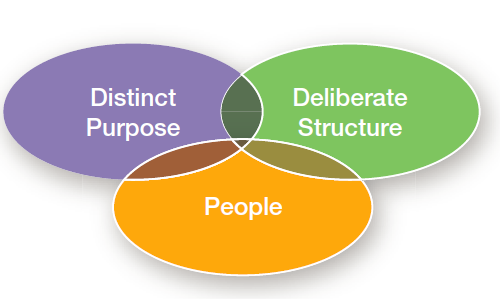 Copyright © 2016 Pearson Education, Ltd.
1-11
Management
what mangers do
Copyright © 2016 Pearson Education, Ltd.
1-12
What Do Managers Do?
Management involves coordinating and overseeing the work activities of others so that their activities are completed efficiently and effectively.

Resourse  : labor ,capital ,information, raw materials …
Time
Copyright © 2016 Pearson Education, Ltd.
1-13
[Speaker Notes: Management involves coordinating and overseeing the work activities of others so their activities are completed efficiently and effectively. While coordinating and overseeing the work of others is what distinguishes a managerial position from a non-managerial one, this doesn’t mean that managers can do what they want anytime, anywhere, or in any way. Instead, management involves ensuring that work activities are completed efficiently and effectively by the people responsible for doing them, or, at least that’s what managers should be doing.]
EXAMPLE
شركة البينار    شركة الجنيدي  
لبن اب 
100000 صندوق 
10 عمال  8 عمال 
100 شيكل  90 شيكل  

Good management  (efficient  and effective )
Poor management  (inefficient  and ineffective )
Copyright © 2016 Pearson Education, Ltd.
1-14
Effectiveness and Efficiency
Efficiency
Effectiveness
Getting the most output for the 
	least inputs
Means
Attaining organizational goals
Result (end)
Doing things
   right
Doing the right things
Copyright © 2016 Pearson Education, Ltd.
1-15
[Speaker Notes: Efficiency refers to getting the most output from the least amount of inputs or resources. Managers deal with scarce resources—including people, money, and equipment—and want to use those resources efficiently.
 
Effectiveness is often described as “doing the right things,” that is, doing those work activities that will result in achieving goals.  

Whereas efficiency is concerned with the means of getting things done, effectiveness is concerned with the ends, or attainment of organizational goals.]
Exhibit 1-3Efficiency and Effectiveness inManagement
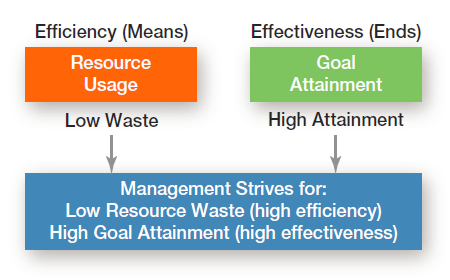 Copyright © 2016 Pearson Education, Ltd.
1-16
MANAGEMENT
Yesterday : Henri Fayol  five functions

Planning  ,organizing  ,commanding ,coordinating  and controlling 
Today 4 functions  …
Copyright © 2016 Pearson Education, Ltd.
1-17
The Four Management Functions
Planning – Defining goals, establishing strategies to achieve goals, and developing plans to integrate and coordinate activities
For ex. To increase sale by 15% 
Strategy : new  market 
Plan : adverting  …
Organizing – Arranging and structuring work to accomplish organizational goals. (what task ,who will do it , line of authority :reporting to whom …
Leading – Working with and through people to accomplish goals.
Controlling – Monitoring, comparing, and correcting work.
Copyright © 2016 Pearson Education, Ltd.
1-18
[Speaker Notes: According to the functions approach, managers perform certain activities or functions as they efficiently and effectively coordinate the work of others. What are these
functions? Henri Fayol, a French businessman, first proposed in the early part of the twentieth century that all managers perform five functions: planning, organizing,
commanding, coordinating, and controlling. Today, these functions have been condensed to four: planning, organizing, leading, and controlling (see Exhibit 1-4).]
Exhibit 1-4Four Functions of Management
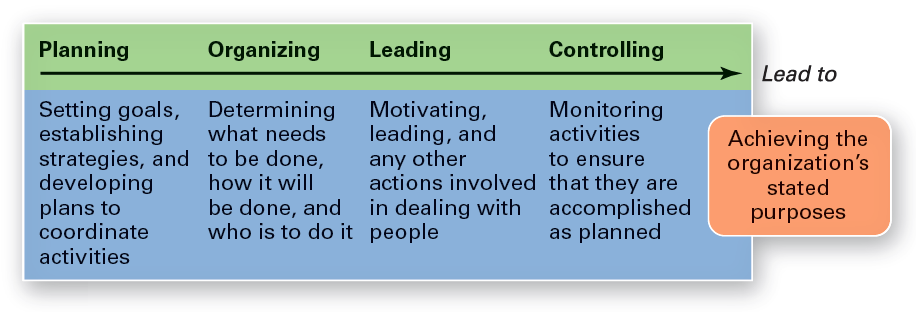 Copyright © 2016 Pearson Education, Ltd.
1-19
[Speaker Notes: As managers engage in planning, they set goals, establish strategies for achieving those goals, and develop plans to integrate and coordinate activities.

When managers organize, they determine what tasks are to be done, who is to do them, how the tasks are to be grouped, who reports to whom, and where decisions are to be made.

When managers motivate subordinates, help resolve work group conflicts, influence individuals or teams as they work, select the most effective communication
channel, or deal in any way with employee behavior issues, they’re leading.  To ensure goals are met and work is done as it should be, managers monitor and evaluate performance. Actual performance is compared with the set goals. If those goals aren’t achieved, it’s the manager’s job to get work back on track.

This process of monitoring, comparing, and correcting is the controlling function.]
Management Roles
Roles are specific actions or behaviors expected of a manager.
 Henry Mintzberg identified 10 roles grouped around interpersonal relationships, the transfer of information, and decision- making.
Copyright © 2016 Pearson Education, Ltd.
1-20
[Speaker Notes: Henry Mintzberg, a well-known management researcher, studied actual managers at work. In his first comprehensive study, Mintzberg concluded that what managers do can best be described by looking at the managerial roles they engage in at work. The term managerial roles refers to specific actions or behaviors expected of, and exhibited by, a manager.]
Management Roles
interpersonal roles
Managerial roles that involve people andother duties that are ceremonial andsymbolic in nature
informational roles
Managerial roles that involve collecting,receiving, and disseminating information
decisional roles
Managerial roles that revolve aroundmaking choices
Copyright © 2016 Pearson Education, Ltd.
1-21
Three Types of Roles
Interpersonal roles :duties and people 
Figurehead, leader, liaison
Informational roles
Monitor, disseminator, spokesperson
Decisional roles
Entrepreneur, disturbance handler, resource allocator, negotiator
Copyright © 2016 Pearson Education, Ltd.
1-22
[Speaker Notes: As shown in Exhibit 1-5, these 10 roles are grouped around interpersonal relationships, the transfer of information, and decision-making.

The interpersonal roles involve people (subordinates and persons outside the organization) and other ceremonial and symbolic duties. The three interpersonal
roles include figurehead, leader, and liaison. The informational roles involve collecting, receiving, and disseminating information. The three informational roles include  monitor, disseminator, and spokesperson. Finally, the decisional roles entail making decisions or choices and include entrepreneur, disturbance handler, resource allocator,
and negotiator.]
Exhibit 1-5Mintzberg’s Managerial Roles
Copyright © 2016 Pearson Education, Ltd.
1-23
Skills Managers Need
Robert Katz
Technical skills
Knowledge and proficiency in a specific field
 interpersonal (Human)skills
The ability to work well with other people
Conceptual skills
The ability to think and conceptualize about abstract and complex situations concerning the organization
Copyright © 2016 Pearson Education, Ltd.
1-24
[Speaker Notes: What types of skills do managers need? Robert L. Katz proposed that managers need three critical skills in managing: technical, human, and conceptual.  

Technical skills are the job-specific knowledge and techniques needed to proficiently perform work tasks. These skills tend to be more important for first-line managers because they typically manage employees who use tools and techniques to produce the organization’s products or service the organization’s customers.

Human skills involve the ability to work well with other people both individually and in a group. Because all managers deal with people, these skills are equally important to all levels of management.

Finally, conceptual skills are the skills managers use to think and to conceptualize about abstract and complex situations. Using these skills, managers see the organization
as a whole, understand the relationships among various subunits, and visualize how the organization fits into its broader environment. These skills are most important
to top managers.]
Exhibit 1-6Skills Needed at Different Managerial Levels
Copyright © 2016 Pearson Education, Ltd.
1-25
How Is  the manager’s job changing ?
Page 45-page49
Copyright © 2016 Pearson Education, Ltd.
1-26
Exhibit 1-8Changes Facing Managers
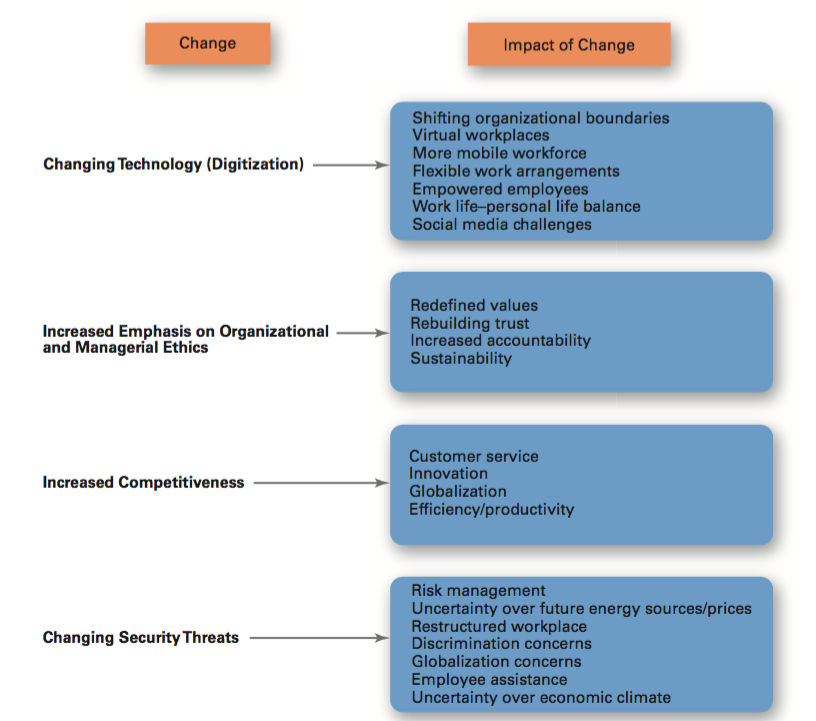 Exhibit 1-8 shows some of the most important changes facing managers.
[Speaker Notes: In today’s world, managers are dealing with global economic and political uncertainties, changing workplaces, ethical issues, security threats, and changing technology. It’s likely that more managers will have to manage under such demanding circumstances, and the fact is that how managers manage is changing. Exhibit 1-8 shows some of the most important changes facing managers.]
The Importance of Customers
Customers: the reason that organizations exist
Managing customer relationships is the responsibility of all managers and employees.
Consistent high quality customer service is essential for survival.
Copyright © 2016 Pearson Education, Ltd.
1-28
[Speaker Notes: You need customers. Without them, most organizations would cease to exist. Yet, focusing on the customer has long been thought to be the responsibility of marketing types. Today, the majority of employees in developed countries work in service jobs. Almost 77 percent of the U.S. labor force is employed in service industries.]
The Importance of Social Media
Social media
Forms of electronic communication through which users create online communities to share ideas, information, personal messages, and other content.
Copyright © 2016 Pearson Education, Ltd.
1-29
[Speaker Notes: Today, the new frontier is social media, forms of electronic communication through which users create online communities to share ideas, information, personal messages, and other content. “More than a billion people use social platforms such as Facebook, Twitter, YouTube, LinkedIn, and others. Although sources say it’s too early to draw any conclusions, it appears that managers who actively make use of social media have increases in performance.”]
The Importance of Innovation
Innovation
Doing things differently, exploring new territory, and taking risks.
Managers should encourage employees to be aware of and act on opportunities for innovation.
Copyright © 2016 Pearson Education, Ltd.
1-30
[Speaker Notes: Innovation means doing things differently, exploring new territory, and taking risks. Innovation isn’t just for high tech or other technologically sophisticated organizations. Innovative efforts can be found in all types of organizations.]
The Importance of Sustainability
Sustainabilityاستدامة – a company’s ability to achieve its business goals and increase long-term shareholder value by integrating economic, environmental, and social opportunities into its business strategies.
Copyright © 2016 Pearson Education, Ltd.
1-31
[Speaker Notes: What’s emerging in the twenty-first century is the concept of managing in a sustainable way, which has had the effect of widening corporate responsibility not only to managing in an efficient and effective way, but also to responding strategically to a wide range of environmental and societal challenges. From a business perspective, sustainability has been defined as a company’s ability to achieve its business goals and increase long-term shareholder value by integrating economic, environmental, and social opportunities into its business strategies.]
Why study management ?
Copyright © 2016 Pearson Education, Ltd.
1-32
Why Study Management?
Universality of Management
The reality that management is needed 
in all types(profit ,not for profit ) and sizes(small ,large ) of organizations
at all	organizational levels 
in all organizational areas
in all organizations, regardless of location
Copyright © 2016 Pearson Education, Ltd.
1-33
[Speaker Notes: We can say with absolute certainty that management is needed in all types and sizes of organizations, at all organizational levels and in all organizational work areas, and in all organizations, no matter where they’re located. This is known as the universality of management  (See Exhibit 1-9.)]
Exhibit 1-9Universal Need for Management
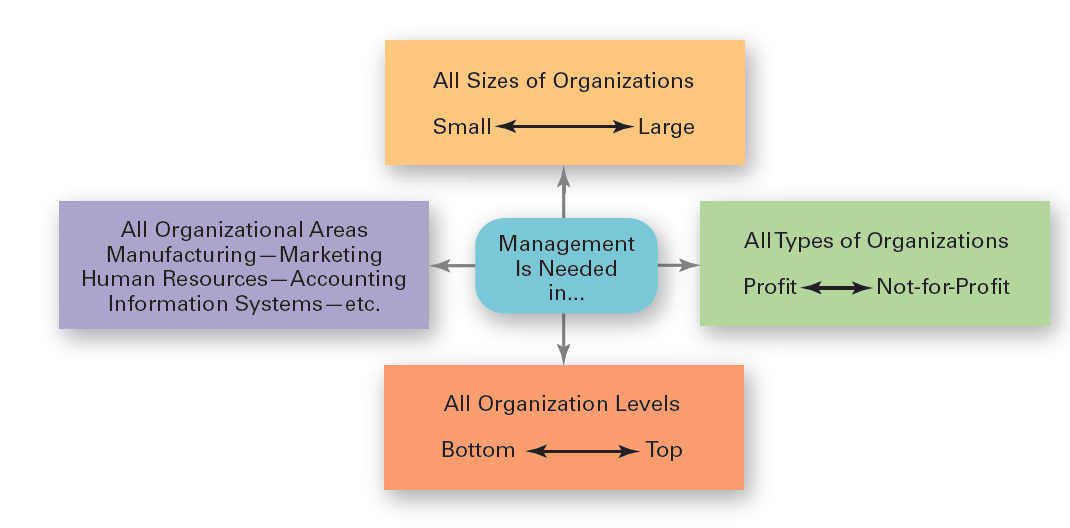 Copyright © 2016 Pearson Education, Ltd.
1-34
[Speaker Notes: Effective management is universally needed in all organizations, therefore it’s imperative to find ways to improve the way organizations are managed. Why? Because we interact with organizations every single day.  Organizations influence every aspect of our lives.]
The  Reality of work
The  Reality of work 
After graduation, students will either manage or be managed. A course in management provides insight and understanding about behaviors of supervisors and the internal operations of organizations. An individual does not have to aspire to be a manager in order to benefit from taking a course in management.
Copyright © 2016 Pearson Education, Ltd.
1-35
Rewards and Challenges of Being a Manager
Rewards
Responsible for creating a productive work environment.
Recognition and status in your organization and in the community.
Attractive compensation in the form of salaries, bonuses, and stock options.
Copyright © 2016 Pearson Education, Ltd.
1-36
[Speaker Notes: Despite challenges, being a manager can be rewarding. You’re responsible for creating a work environment in which organizational members can do their work to the best of their ability and thus help the organization achieve its goals. You help others find meaning and fulfillment in their work. You get to support, coach, and nurture others and help them make good decisions. In addition, as a manager, you often have the opportunity to think creatively and use your imagination. You’ll get to meet and work with a variety of people—both inside and outside the organization. Other rewards may include receiving recognition and status in your organization and in the community, playing a role in influencing organizational outcomes, and receiving attractive compensation in the form of salaries, bonuses, and stock options.]
Rewards and Challenges of Being a Manager
Challenges
Can be a thankless job
May entail clerical type duties 
Managers also spend significant amounts of time in meetings and dealing with interruptions 
Managers often have to deal with a variety of personalities and have to make do with limited resources
Copyright © 2016 Pearson Education, Ltd.
1-37
[Speaker Notes: There are many challenges to being a manager.  It can be a tough and often thankless job. Additionally, a portion of a manager’s job (especially at lower organizational levels) may entail duties that are often more clerical (compiling and filing reports, dealing with bureaucratic procedures, or doing paperwork) than managerial. A large percentage of managers spend significant amounts of time in meetings and deal with interruptions, which can be time consuming and sometimes unproductive. Managers often have to deal with a variety of personalities and have to make do with limited resources. It can be a challenge to motivate workers in the face of uncertainty and chaos, which are constants in management regardless of the field or discipline.]
Exhibit 1-10Rewards and Challenges of Being a Manager
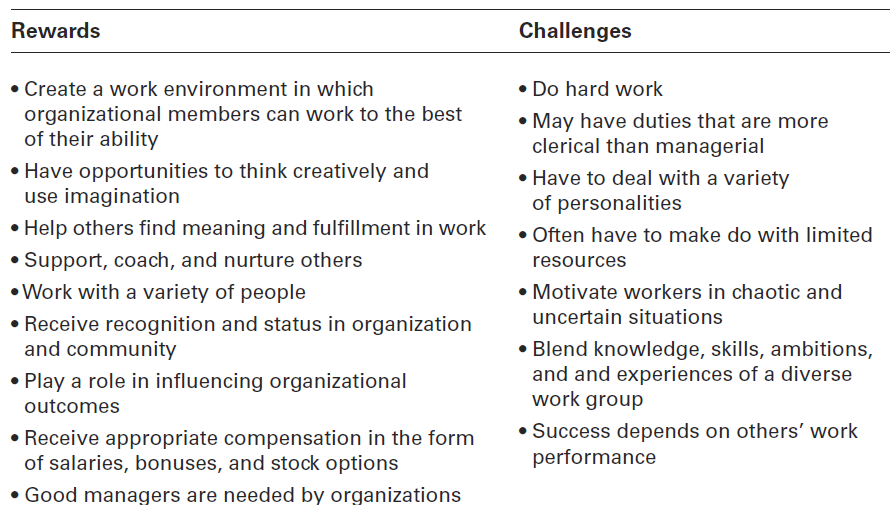 Copyright © 2016 Pearson Education, Ltd.
1-38